ПРОФЕССИЯ-ВОДИТЕЛЬ
Основные направления обучения :

Безопасное управление транспортным средством в 	различных дорожных и метеорологических условиях
соблюдение Правил дорожного движения 
Проведение контрольного осмотра транспортного 	средства перед выездом и при выполнении поездки 
Заправка транспортного средства горюче-	смазочными 	материалами и специальными 	жидкостями с 	соблюдением современных 	экологических требований 
Умение уверенно действовать в нештатных 	ситуациях
Учебный класс по изучению теоретических дисциплин оборудован необходимыми наглядными пособиями и современными информационными материалами
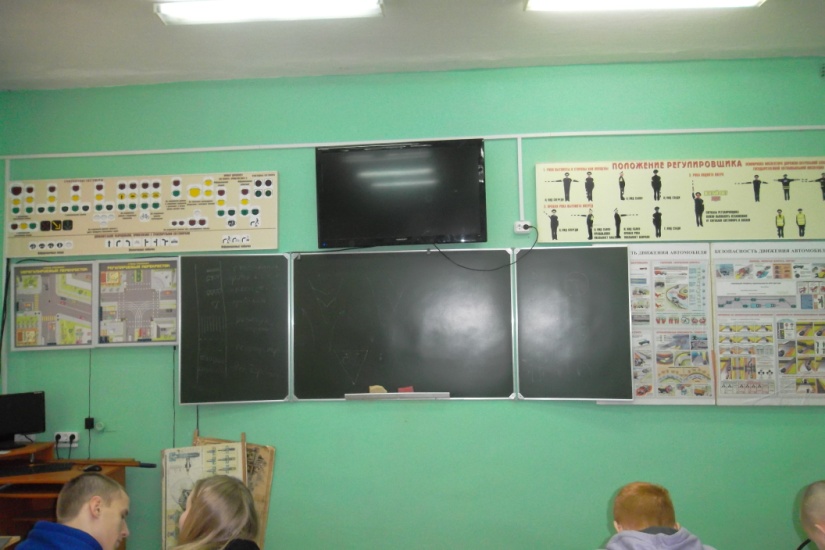 Учебный класс по изучению основ законодательства в сфере дорожного движения
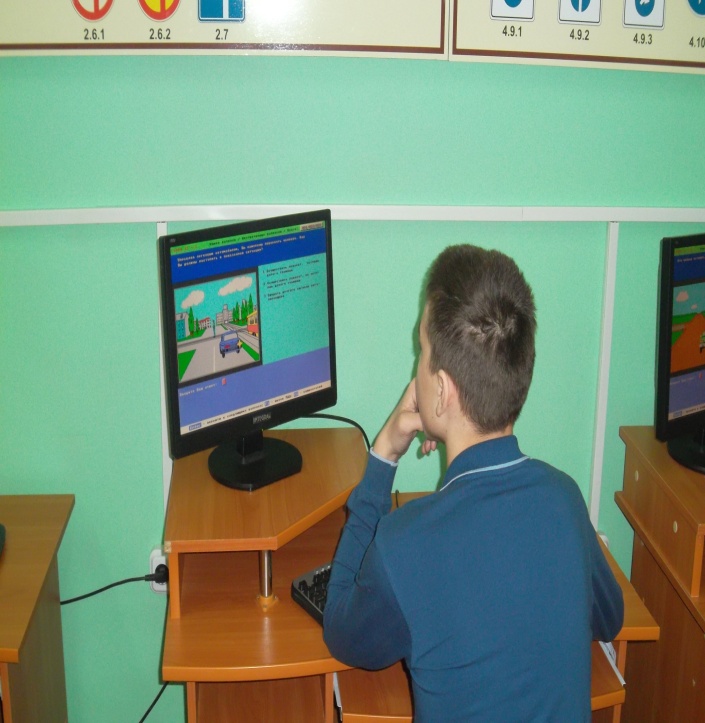 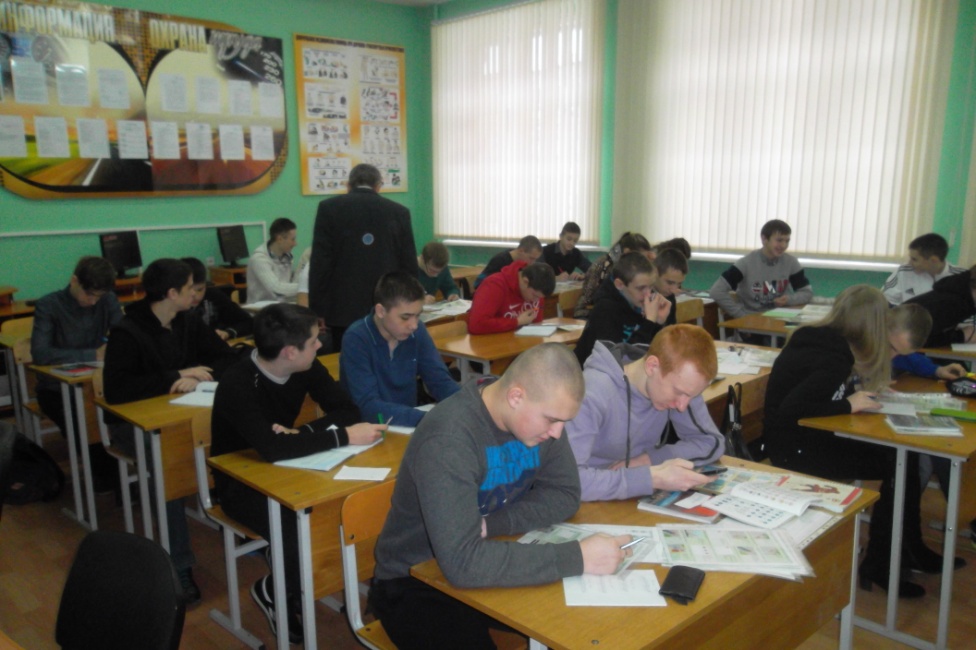 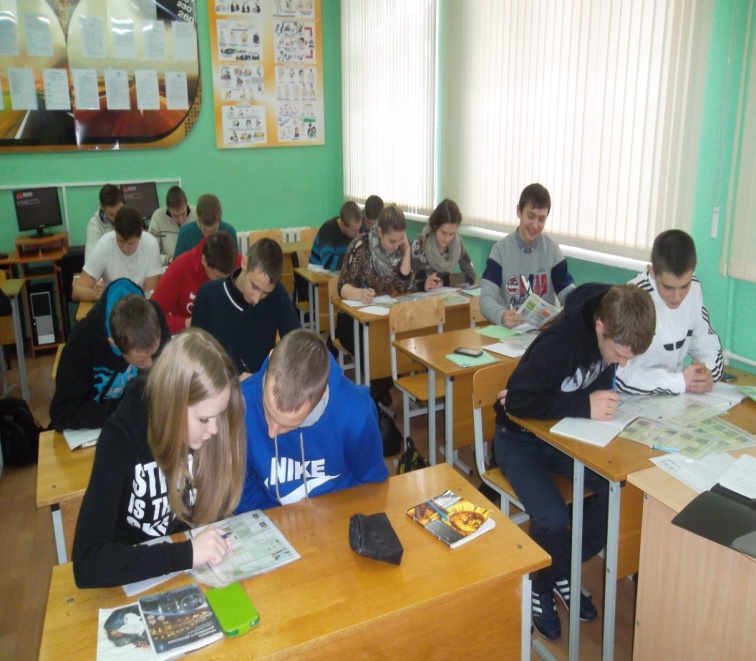 Лаборатория по устройству и эксплуатации автомобилей
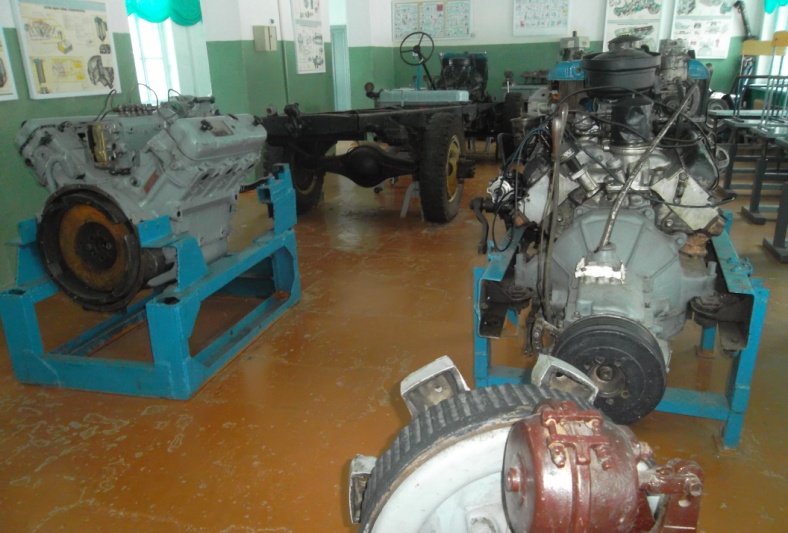 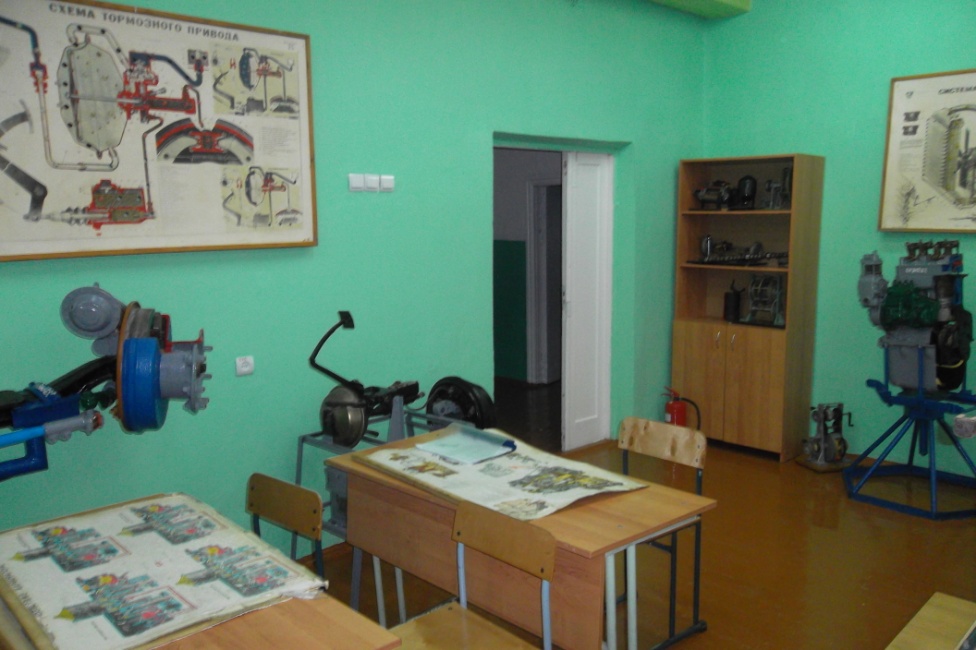 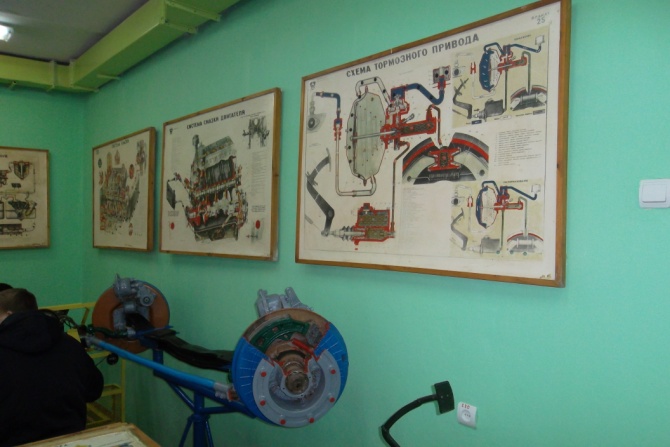 Практические занятия по вождению проходят на автодроме и учебных маршрутах в условиях реального дорожного движения.
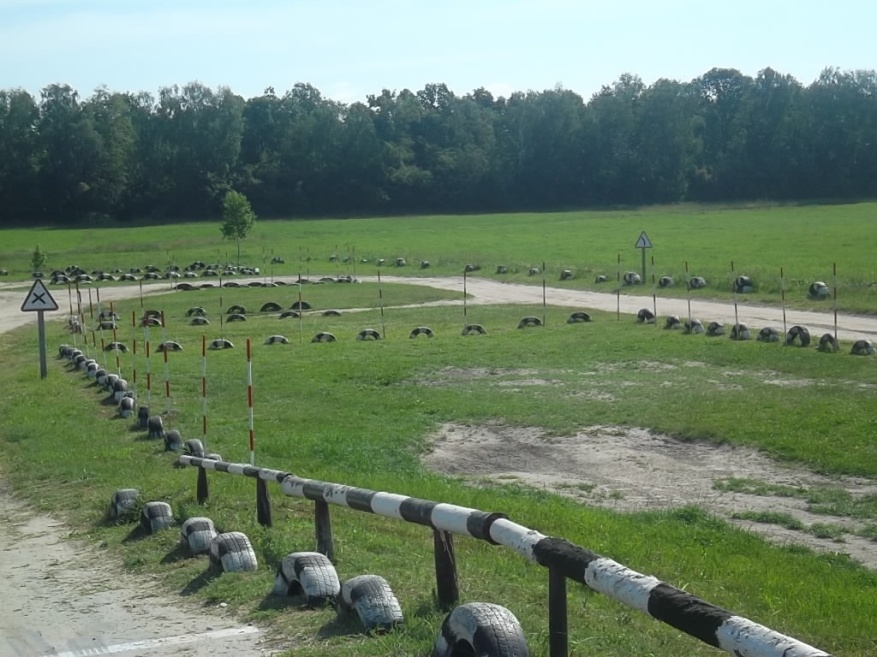 Обучение практическому вождению проводится инструктором по вождению индивидуально с каждым обучаемым
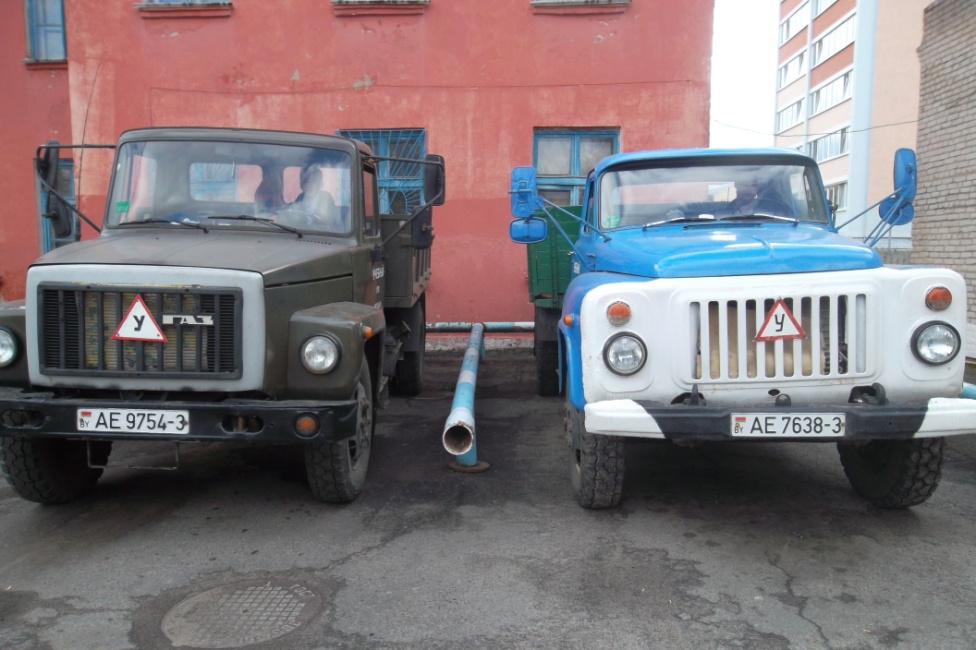 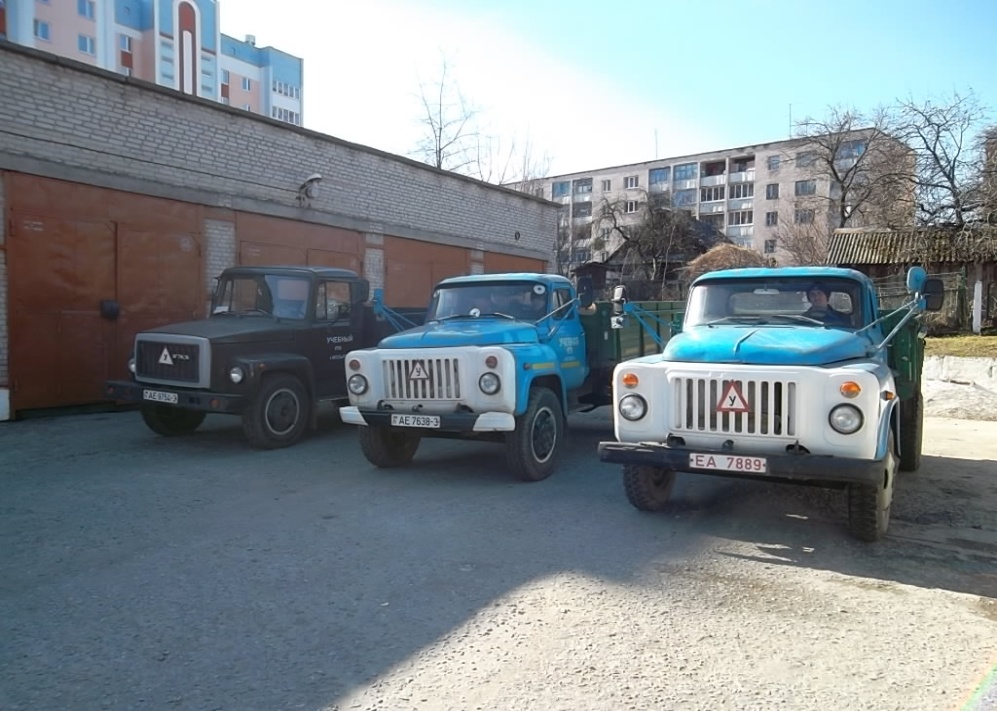 Мы поможем вам найти верный путь в освоении техники управления автомобилем, тактики вождения автомобиля по дорогам. Научим чувствовать машину и дорогу, планировать свои действия и прогнозировать возможные варианты развития дорожной ситуации. Всё это возможно, но придётся потрудиться!
Спасибо за внимание!